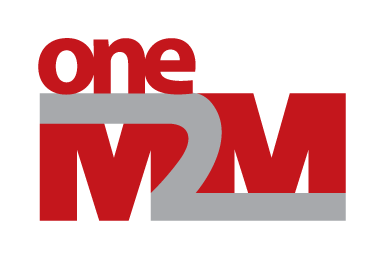 Dynamic Authorization Enhancement nested token introduction
Group Name: SDS
Source: mailto: Leila Le Brun (Orange), Chrystel Gaber (Orange) 
Meeting Date: 2019-xx-xx
Agenda Item: TS-0003 and TS-0004 related
Agenda
1. European ODSI project presentation
2. Mapping between ODSI architecture and oneM2M architecture
3. Enhancement proposed in oneM2M security
4. Multi-tenant Use Case
5. Single-tenant Use Case
European ODSI project 
overview
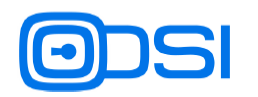 The “On Demand Secure Isolation” (ODSI)  project defines a new security model with isolation mechanisms.
ODSI proposes to use virtualization to isolate tenants from each other and tokens to authorize access to resources:
- Sensitive functions are isolated in the owner domain 
- Sensitive functions are exposed through less sensitive functions to other tenants 
- Resources proper to a tenant are under its sole responsibility.

This  addresses attacks on IOT devices using an actor’s access to target another stakeholder.
More info:  https://www.celticnext.eu/project-odsi/
Agenda
1. European ODSI project presentation
2. Mapping between ODSI architecture and oneM2M architecture
3. Enhancement proposed in oneM2M security
4. Multi-tenant Use Case
5. Single-tenant Use Case
Mapping between 
ODSI & oneM2M
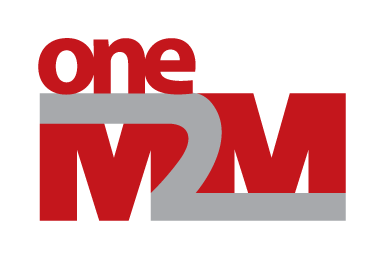 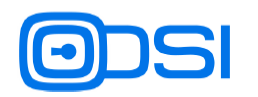 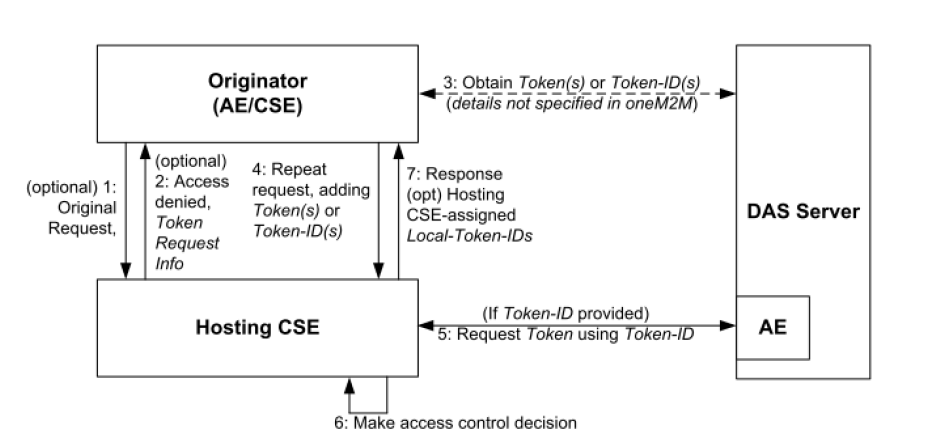 Indirect Dynamic Authorization mapping:

- ODSI: the token contains a security policy which indicates whether a token should be verified to access a token or not. 
It can also define local access control rules. An example for such a local rule is to forbid a firmware update if the battery level is too low.
- oneM2M: the security policy does not identify whether a token is requested to verify a token or not.
oneM2M TS0003: Indirect dynamic authorization
Proposal is that the access control policy element  (TS 0004) also checks whether a particular resource requires a token verification or not.  For that, nestedToken field is introduced in oneM2M token
Agenda
1. European ODSI project presentation
2. Mapping between ODSI architecture and oneM2M architecture
3. Enhancement proposed in oneM2M security
4. Multi-tenant Use Case
5. Single-tenant Use Case
Enhancement
Proposed in oneM2M
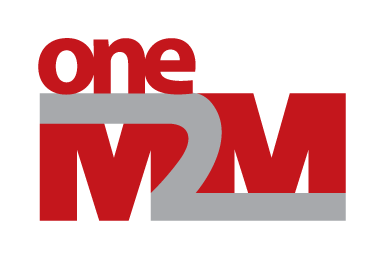 To address the case where a user or CSE or another AE performs requests of a device resource authorized by a token, we propose to add an optional element, nestedToken to the oneM2M tokenClaimSet defined in TS 0004. 

The first token proves that the tenant authorization server has authorized the action. The nested token proves that the owner authorization server has authorized the access to the device resource.

The nested token can either be a full token (serialized JWT or other relevant format) or a tokenID, which is used to request the token from the DAS server.
Enhancement
Proposed in oneM2M
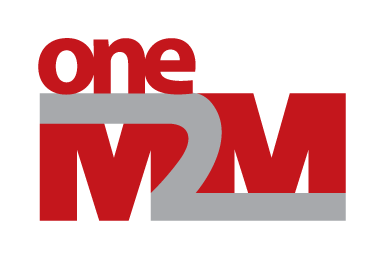 The additional elements proposed to oneM2M token (tokenClaimSet)
Agenda
1. European ODSI project presentation
2. Mapping between ODSI architecture and oneM2M architecture
3. Enhancement proposed in oneM2M security
4. Multi-tenant Use Case
5. Single-tenant Use Case
Multi-tenant object proposition
Several attacks show that some IoTs need to be connected to multiple networks.
	Example Target attack using HVAC
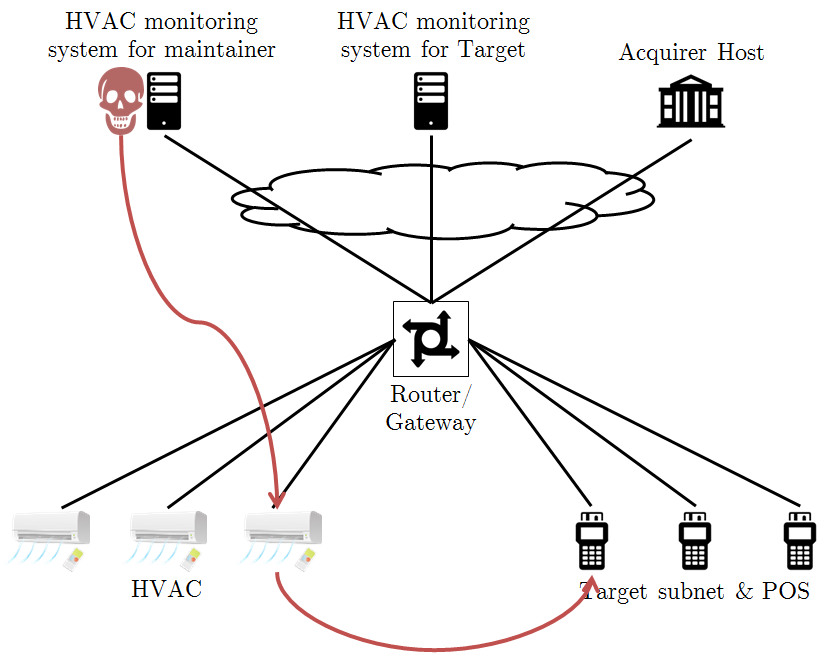 ODSI proposes to use virtualization to create multi-tenant objects
AC Mgt Unit
HW
VM0 (privileged) – 
Target device ressources access control
VM1 – maintainer
Temp Sensor
Eth2
Maintener traffic
Target traffic
Eth1
Hypervisor
Air Conditioner multi-tenant Use Case
Air Conditioners are installed as part of Smart Office.

Maintenance of Air Conditioners is subcontracted to a maintainer (M) which manage the device resources remotely (humidity level, temperature, on/off, power consumption, firmware version,…). 

Owner (O) is also able to manage the device remotely (humidity level, temperature,…)

Each actor is associated to a Domain or VM in the device. The hypervisor & owner privileged VM manage the “real” resources and expose “virtual resources” to tenants (M). 

Each Domain is associated to a MN-CSE (MN-CSE_O, MN-CSE_M). 

M has an algorithm for maintenance deployed on the HVAC. M therefore has access to device resources & domain resources (version, results of processing, alerts)  

Owner, Maintainer each have their own DAS (DAS_O & DAS_M). MN-CSE_O validates tokens emitted by DAS_O and MN-CSE_M validates tokens emitted by DAS_M.
Air Conditioner multi-tenant Use Case
AC Device
VM1 – maintainer
HW
VM0 (privileged) – 
Owner device resources access control
Originator CSE/AE (maintenance company remote access tool)
Temp Sensor
Maintainer traffic
MN-CSE_M
AE_M

getTemperature() - dev
getBatteryStatus() - dev
updateFirmware() - dev
sendMaintAlert() -dom
Eth2
AE_O

getTemperature() - u
getBatteryStatus() - u
updateFirmware() - s
Middle Node CSE
Eth1
Owner traffic
Originator CSE/AE (owner company remote access tool)
MN-CSE_O
Hypervisor
Device / domain, sensitive/unsensitive resources - Cases
- Case 1: if an administrator from O wants to modify temperature (device resource), he needs to collect a token from DAS_O 
 - Case 2: if an administrator from M wants to update some AI parameters (M domain ressource), he needs to collect a token from DAS_M
 - Case 3:  if an administrator from M wants to modify the temperature (unsensitive device resource) he needs to collect a token from DAS_M
 - Case 4: if an administrator from M wants to modify the firmware (sensitive device resource), he needs to collect a token from DAS_M which will collect a token from DAS_O and include it as a nested token.

For each request from M related to a device resource :
- DAS_M needs to know whether a DAS_O token is needed or not. DAS_O can communicate this information through a security policy, documentation or a specific API.
- CSE_M sends to the hypervisor & CSE_O a request to read/modify t
Air Conditioner multi-tenant Use Case – Case 1
Originator_O (AE/CSE)
3
4
6
1
2
DAS_O Server
AC Device
MN-CSE_O
AE
5
Same schema as OneM2M, no need for nested token
Air Conditioner multi-tenant Use Case – Case 2
Originator_O (AE/CSE)
3
4
6
1
2
DAS_M Server
AC Device
MN-CSE_M
AE
5
Same schema as OneM2M, no need for nested token
Air Conditioner multi-tenant Use Case – Case 3
Originator_M (AE/CSE)
3,9
4
8
1
2
DAS_M Server
DAS_O Server
AC Device
MN-CSE_M
AE
AE
No need for nested token
5
7
6
MN-CSE_O
Air Conditioner multi-tenant Use Case – Case 4
Nested token needed
Originator_M (AE/CSE)
5
7
12
8
1
4
DAS_M Server
DAS_O Server
AC Device
MN-CSE_M
AE
AE
5
Nested token request
6
2
3
9
11
MN-CSE_O
10
Air Conditioner multi-tenant Use Case
Maintainer resources DAS_M
Owner resources DAS_O
MN-CSE (Air Conditionner mgt unit)
Originator CSE/AE (maintenance company remote access tool)
MN-CSE_O (Owner VM)
MN-CSE_M 
(Tenant VM)
1.1 CSE detects a request that requires M authorization & device resource
1.0 Maintenance requests firmware update
1.2 CSE detects that Owner authorization is required
2.0 Request is rejected: Token & nestedToken is required (Indirect Authorisation schema)
2.1 nestedToken shall be requested to DAS responsible for M&O resources access
Here nestedToken ID also can be requested
Here Token ID also can be requested
3.0 Token & nestedToken request
3.1 nestedToken request
3.2 nestedToken is provided
3.3 Token is provided and nestedToken is nested in Token
4.1 verify Token provided by DAS_M, extract nestedToken
4.0 requests firmware update (Token + nestedToken)
4.2 request firmware update (nestedToken)
4.3 Owner verifies nestedToken provided by Owner DAS
4.4 Firmware updated
Agenda
1. European ODSI project presentation
2. Mapping between ODSI architecture and oneM2M architecture
3. Enhancement proposed in oneM2M security
4. Multi-tenant Use Case
5. Single-tenant Use Case
Single-tenant use case
The owner is the only entity which accesses the device
The device contains 3rd party code (untrusted code) that needs to be isolated from other code
Or the device is pre-provisioned and the VM contains code which will need to access to the personalized data.
AC Device
VM0 (privileged) – 
Owner device resources access control
VM1 – 3rd party code or non-personalized code
HW
MN-CSE_3PC
Temp Sensor
AE_3PC

getTemperature() - dev
getBatteryStatus() - dev
AE_O

getTemperature() - u
getBatteryStatus() - u
updateFirmware() - s
Middle Node CSE
Eth1
Originator CSE/AE (owner company remote access tool)
Owner traffic
MN-CSE_O
Hypervisor
Single tenant use case
Nested token needed
Originator_M (AE/CSE)
5
DAS_O Server
Key_3PC  generate token
Key_O  generate nested token
11
7
1
4
Device
MN-CSE_3PC
AE
5
2
3
8
10
MN-CSE_O
9
Thank you